Week   6
การเขียนเพื่องานนิเทศศาสตร์MCA1105
การพัฒนาทักษะการเขียน
การพัฒนาทักษะการเขียน
ระดับความสามารถในการเขียน
     - ระดับเขียนได้
     - ระดับเขียนเป็น
     - ระดับเขียนดี
ฝึกที่จะเขียน
     - รักและฝึกเขียนอย่างสม่ำเสมอ
     - รักการอ่านเป็นชีวิต
     - ศึกษาวิธีการเขียนของผู้อื่น
     - กำหนดกลุ่มเป้าหมายที่จะรับสารอย่างชัดเจน
     - เสนอประเด็นที่ชัดเจนที่ต้องการจะสื่อสารไปยังผู้รับสาร
     - คิดอะไรได้ก็เขียนไว้ก่อน
     - เชื่อมั่นในตนเองว่าทำได้
การพัฒนาทักษะการเขียน
     - หัดเป็นผู้อ่านหนังสือให้มากและเป็นผู้อ่านหนังสือที่ดี
     - เปิดใจให้กว้างและยอมรับความคิดที่หลากหลาย
     - สำรวจและแก้ไขข้อบกพร่องในการเขียน
     - ศึกษาสำเนาการเขียนของตนเอง
     - หมั่นศึกษาหลักเกณฑ์และข้อแนะนำในการเขียน
     - สร้างแรงบันดาลใจในการเขียน
     - ลงมือเขียน (www.e-book.ram.edu)
รูปแบบและหลักการของการเขียนเพื่องานนิเทศศาสตร์
รูปแบบการเขียน
     - การเขียนเล่าเรื่อง / บรรยาย
     - การเขียนอธิบาย
     - การเขียนโน้มน้าว
     - การวิเคราะห์ วิจารณ์งานเขียน
     - การเขียนรายงานการศึกษาค้นคว้า
     - การเขียนสร้างสรรค์
     - การประพันธ์บทกวี
     - การเขียนส่วนตัว (วิภา ตัณฑุลพงษ์)
HOMEWORKเข้าห้องสมุด หาหนังสือที่สนใจและพร้อมที่จะอ่านมา 1 เรื่องอ่านและเขียนสรุปใจความสำคัญ
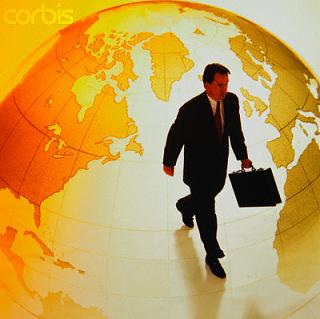 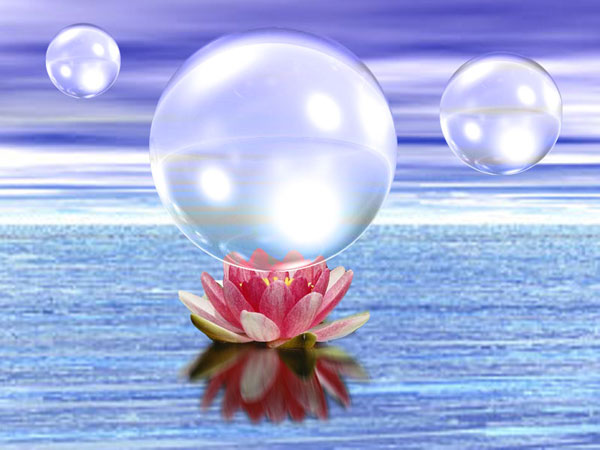 แอนเมชั่นบนเวิด
Dream     Believe    Dare     Do
กล้าที่จะฝัน
กล้าที่จะเชื่อกความฝัน
กล้าที่จะกล้าหาญ
กล้าที่ลงมือทำ 
ผิดถ้าได้ลองทำ ดีกว่า ไม่เคยคิดจะลองทำ
ลำบากกก่อน สบายทีหลัง ย่อมกว่า สบายก่อน แต่ลำบากไม่รู้จบ
ด้วยความรัก 
อ. อิสรี ไพเราะ (อ.ต๊ะ)